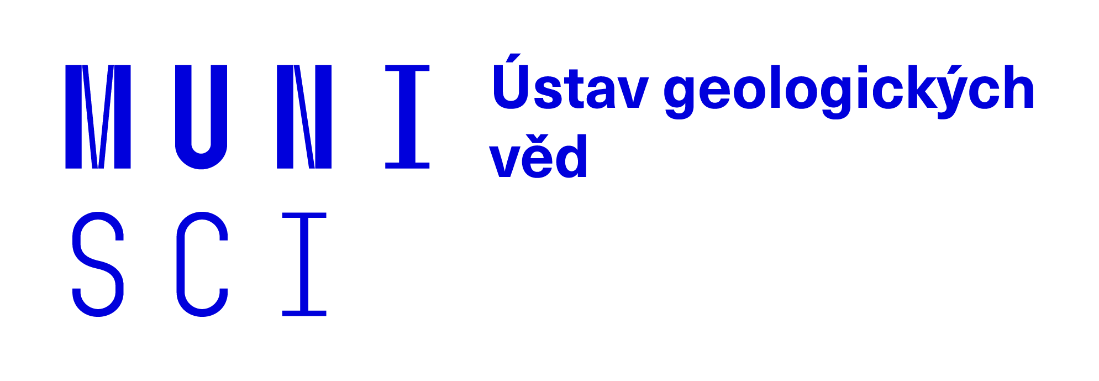 Geovědy pro environmentální vzdělávání
Geologie pro výuku přírodopisu, biologie a zeměpisu na ZŠ a SŠ 
Znečištění podzemních vod
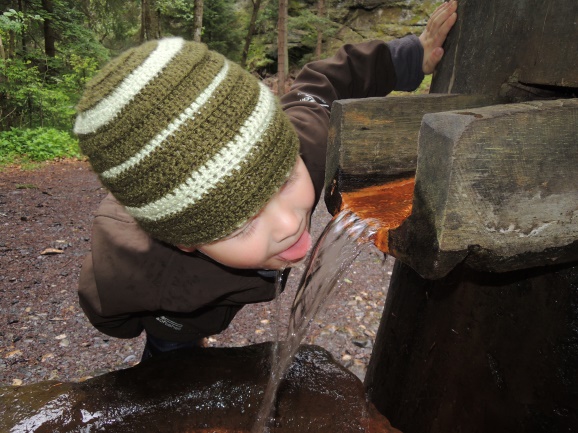 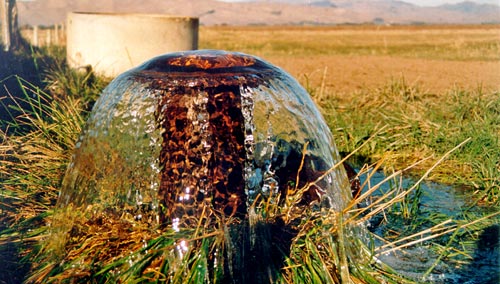 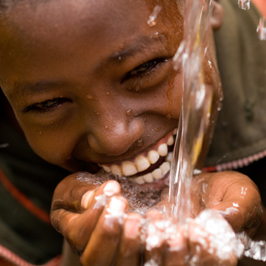 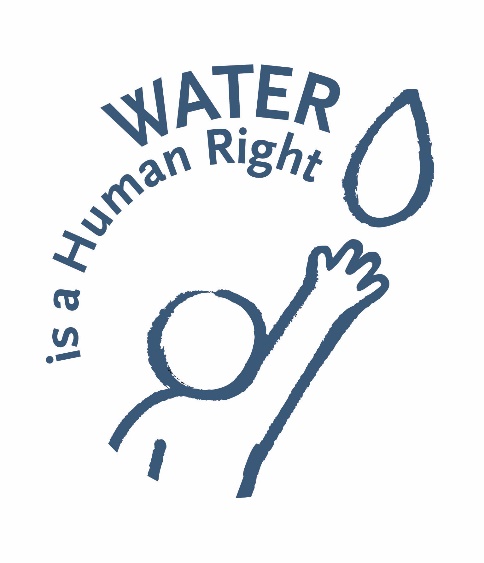 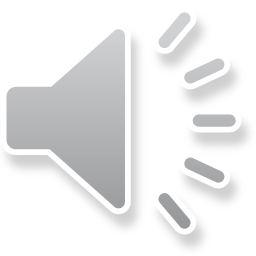 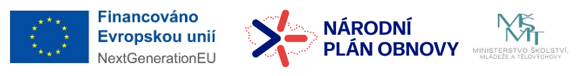 Růst spotřeby a znečištění vody
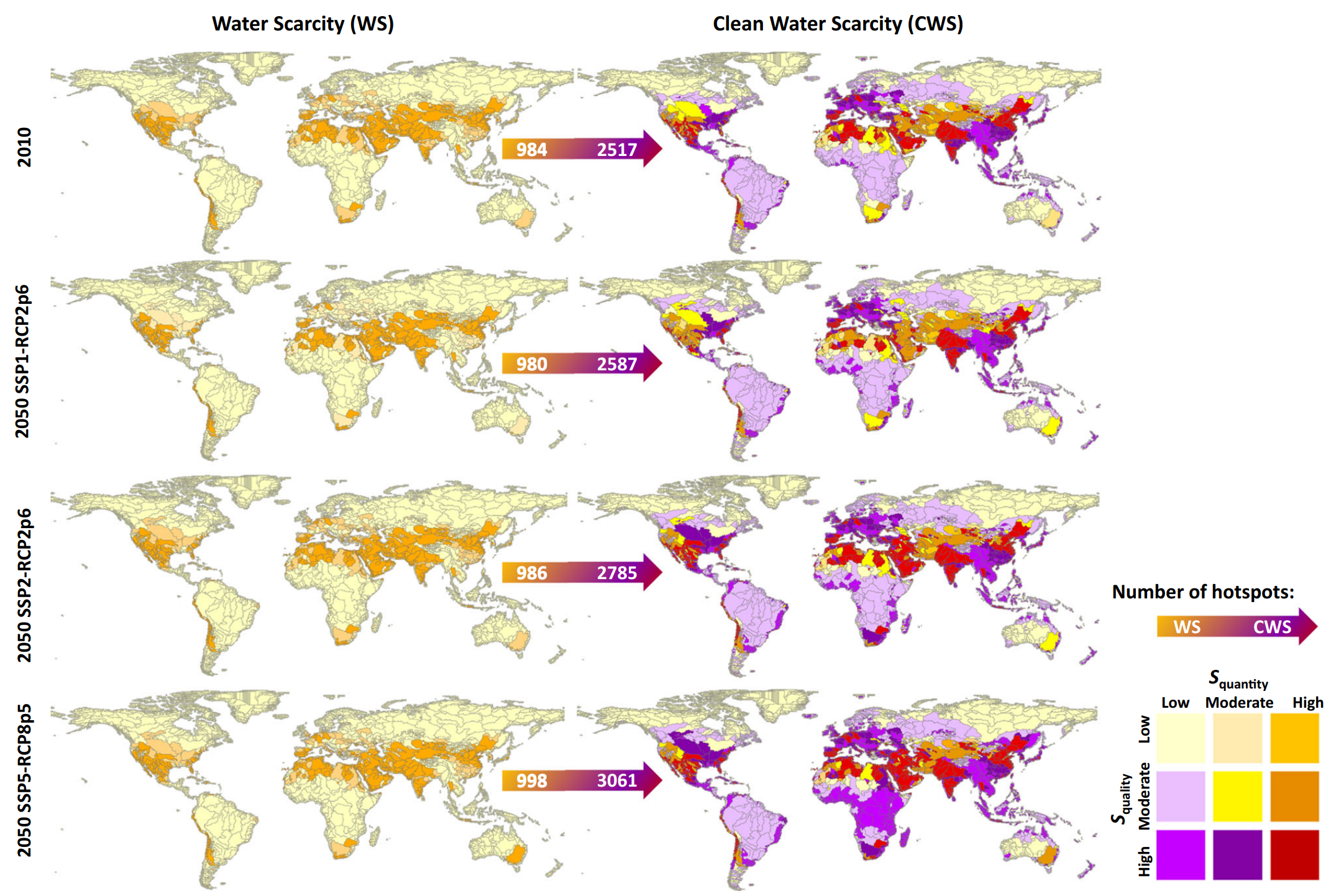 růst spotřeby vody a růst znečištění vody
rok 2050 - 3 mld obyvatel bude čelit nedostatku pitné vody
(pozn. 
WS  nedostatek vody
CWS – nedostatek čisté vody)
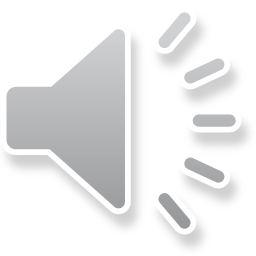 Wang, M., Bodirsky, B.L., Rijneveld, R. et al. A triple increase in global river basins with water scarcity due to future pollution. Nat Commun 15, 880 (2024). https://doi.org/10.1038/s41467-024-44947-3
Znečištění podzemních a povrchových vod
Kontaminace podzemních  povrchových vod
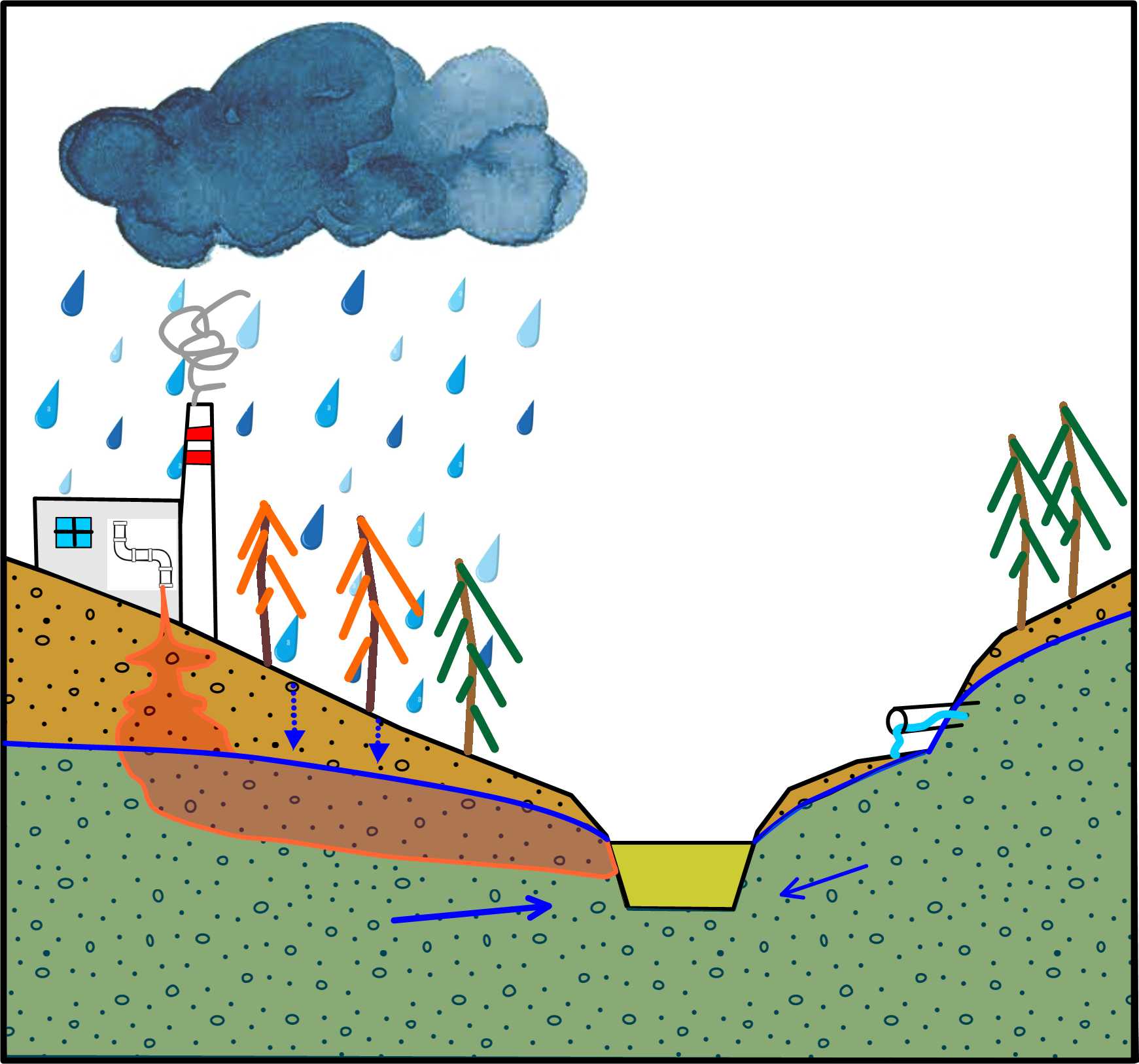 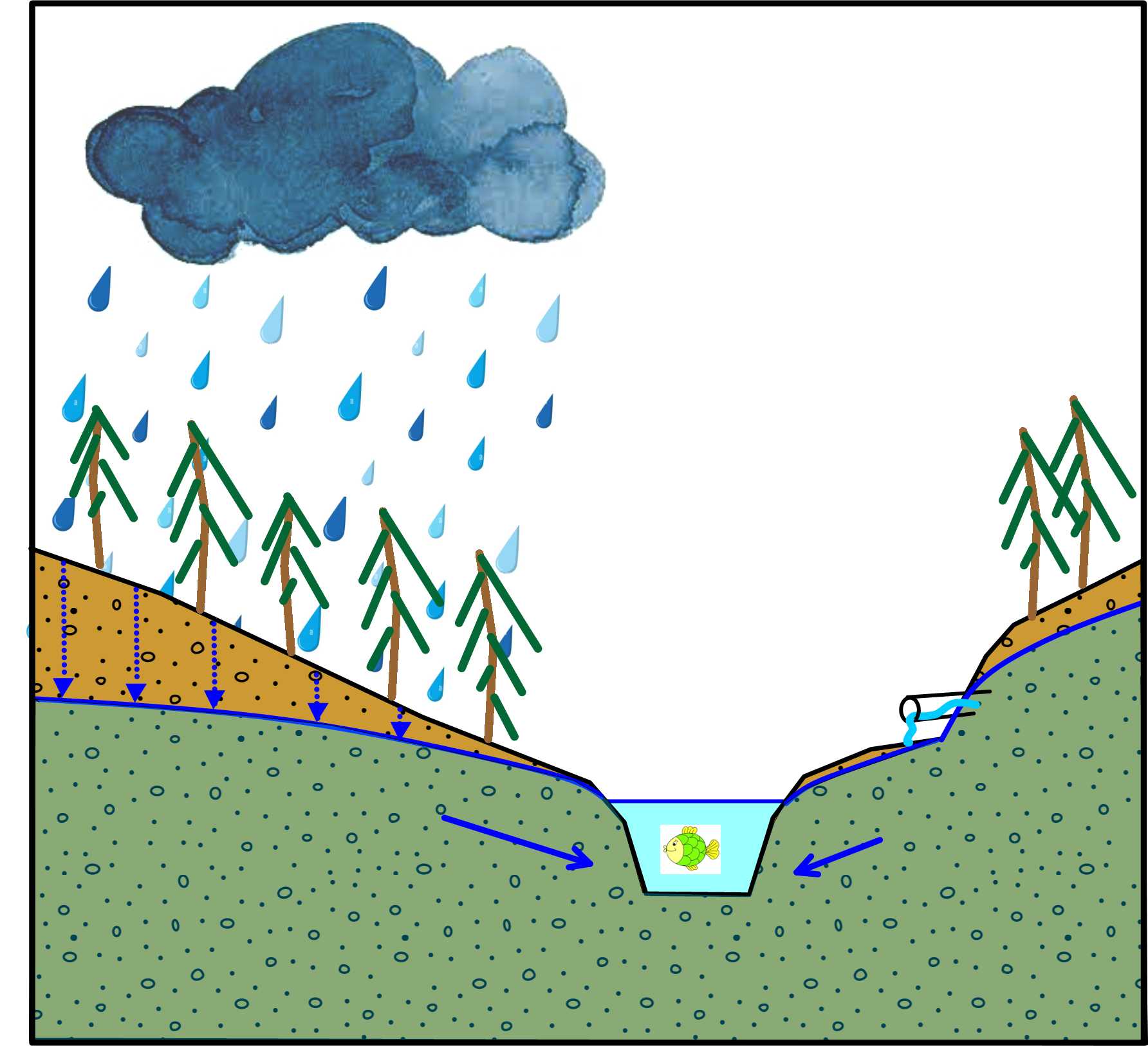 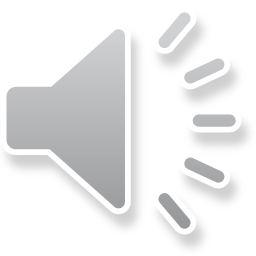 Zdroje znečištění vod
zemědělství – hnojiva, pesticidy
průmysl – těžba, výroba, skladování a skládky, doprava
odpadní vody – splašky, léčiva
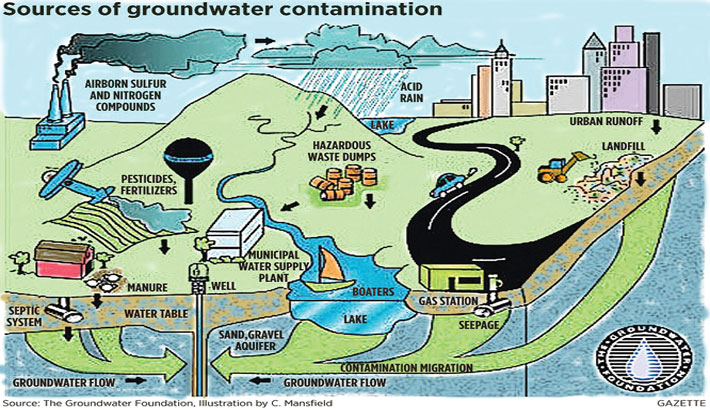 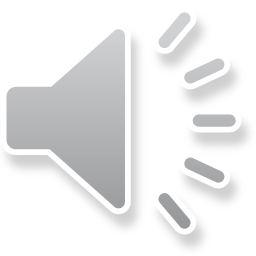 Znečištění horninového prostředí
Mobilní forma kontaminantů
rozpuštěné látky
volná fáze
plynná fáze – půdní vzduch
Imobilní forma kontaminantů
sorbovaná kontaminace
půdní reziduum
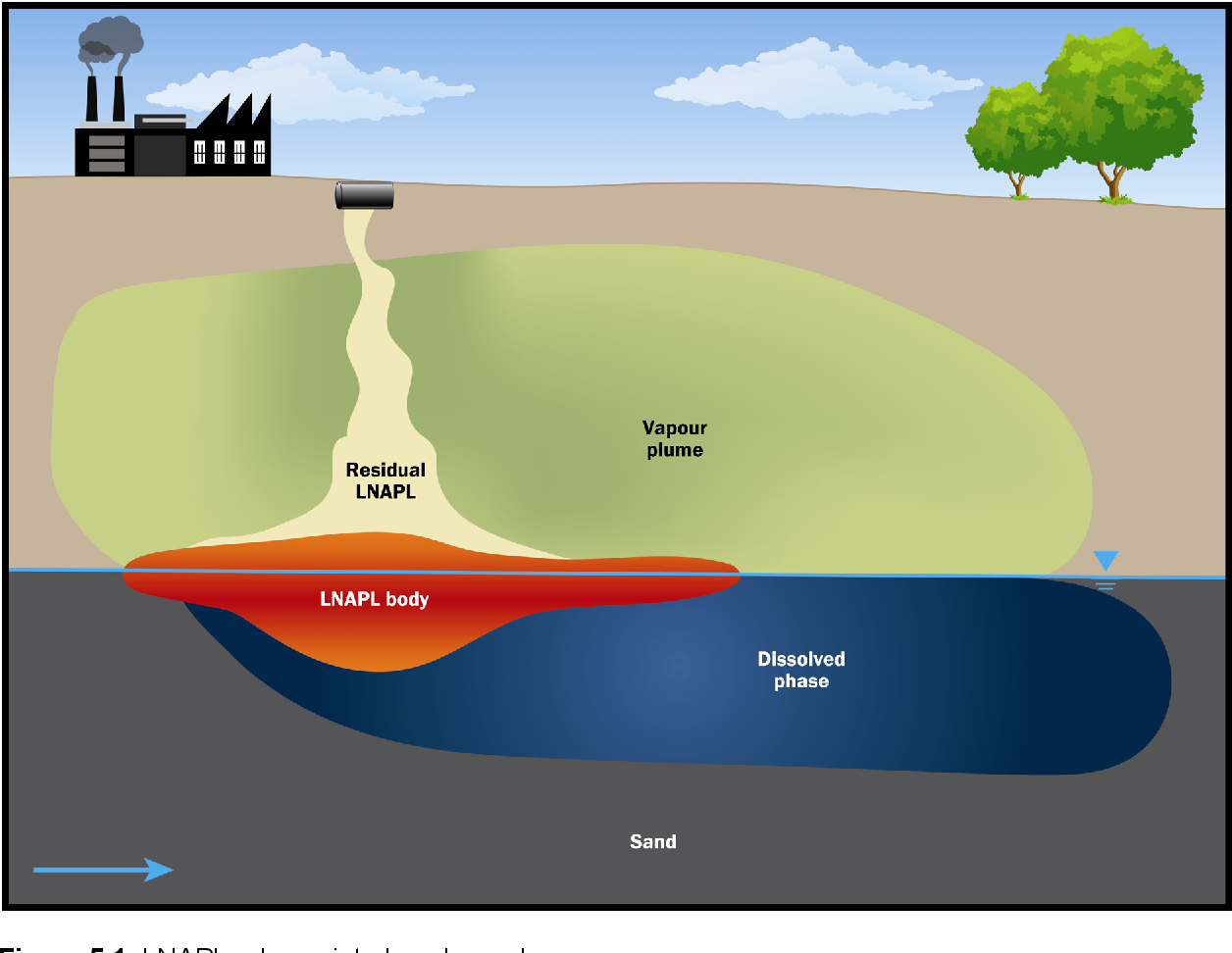 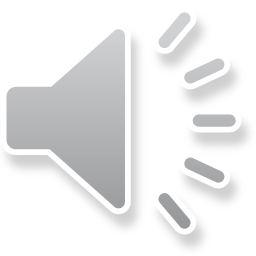 Znečištění horninového prostředí
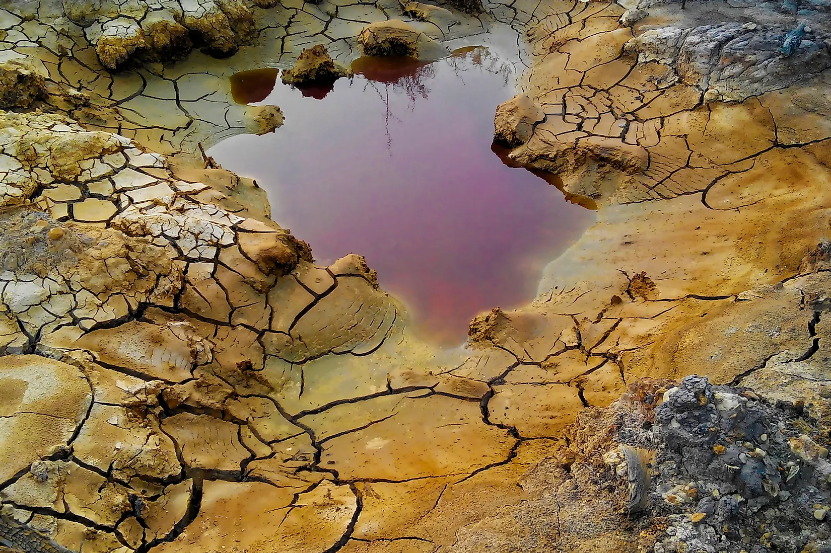 Mobilní forma kontaminantů
rozpuštěné látky
volná fáze  (DNAPL a LNAPL)
plynná fáze – půdní vzduch
Imobilní forma kontaminantů
sorbovaná kontaminace
půdní reziduum
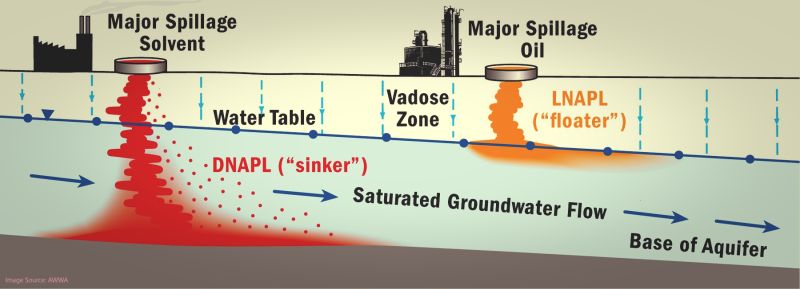 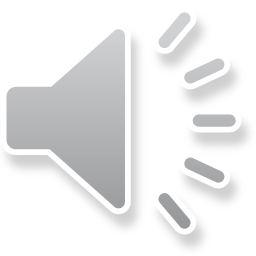 Znečištění vod zemědělstvím
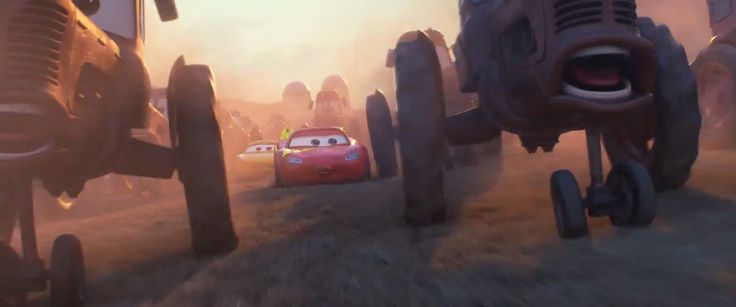 nejrozšířenější původ kontaminantů
hnojiva – dusičnany
pesticidy
Biopaliva
plodiny náročné na vodu – 1L biopaliva = 2500 L vody
biodiesel – výroba z olejů řepky, slunečnice, cukrová řepa, EU – největší výrobce 
bioetanol - kvašení kukuřice, cukrové třtiny, nebo výroba z celulózy stromu a trávy, největší výrobce Brazílie – vypalování pralesních ploch, stejně tak jv. Asie
pokud biopaliva mají v roce 2030 zajistit 5 % silniční dopravy stoupne spotřeba vody v zemědělství nejméně o 20 %
produkce biopaliv zvyšuje znečištění vod hnojivy a pesticidy
kukuřice – nároky na dusíkatá hnojiva (výroba z ropy), odsávání živin z půdy a zvýšená eroze

př. USA 40 % kukuřice pěstováno pro výrobu biopaliv (celosvětově 10 % kukuřice)
Aby auta v USA jezdila na ethanol z kukuřice muselo by proto být využito 97 % celého území.
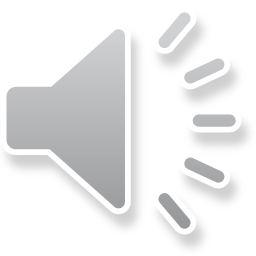 Znečištění vod mikroplasty
částice < 5 mm
významná část pochází z otěru pneumatik, př. EU 500 000 tun/rok
otěr z pneumatik tvoří 28 % mikroplastů v oceánech 
otěr dalších plastových produktů – textil aj. 
znečištění odpadních vod (pračky, sušičky)
kontaminace povrchových a podzemních vod, akumulace v oceánech
ohroženy zejm. krasové kolektory –(25 % globálních zdrojů podzemní vody)
př. krasové oblasti v Illinois USA – až 15 částic mikroplastů na L vody – vlákna, doprovázeno fosfáty, chloridy, triclosanem (mýdla, zubní pasty, deodoranty apod.)  původ ve vypouštění septiku
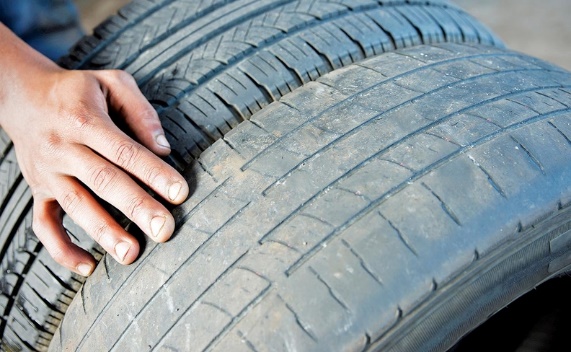 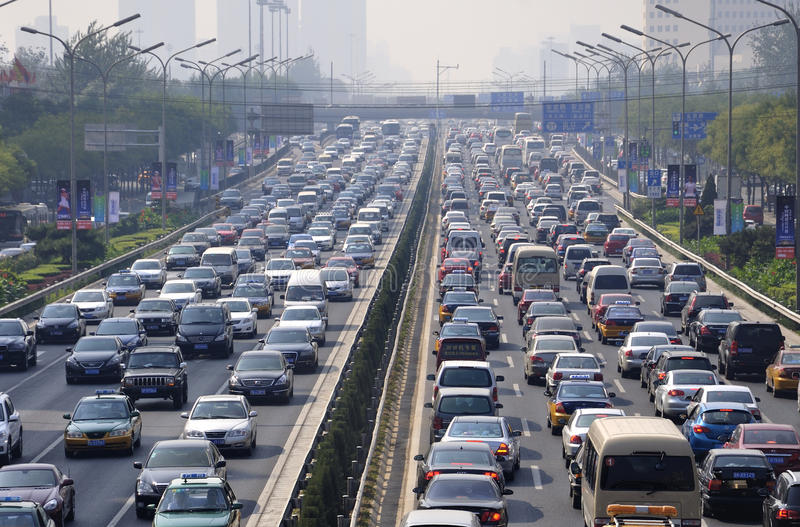 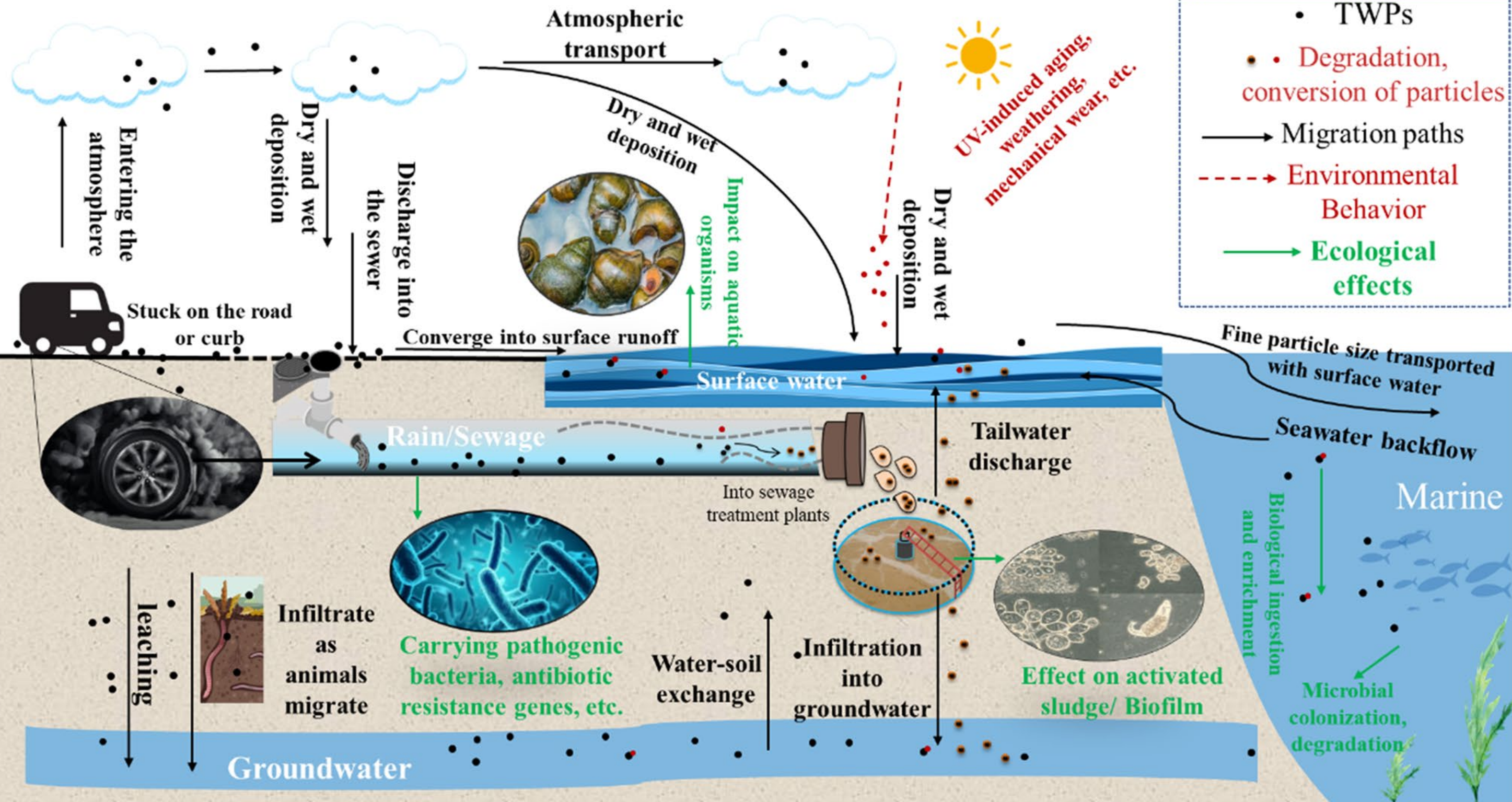 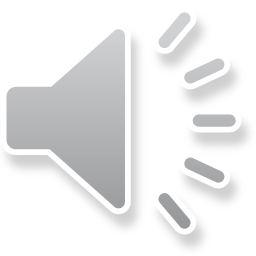 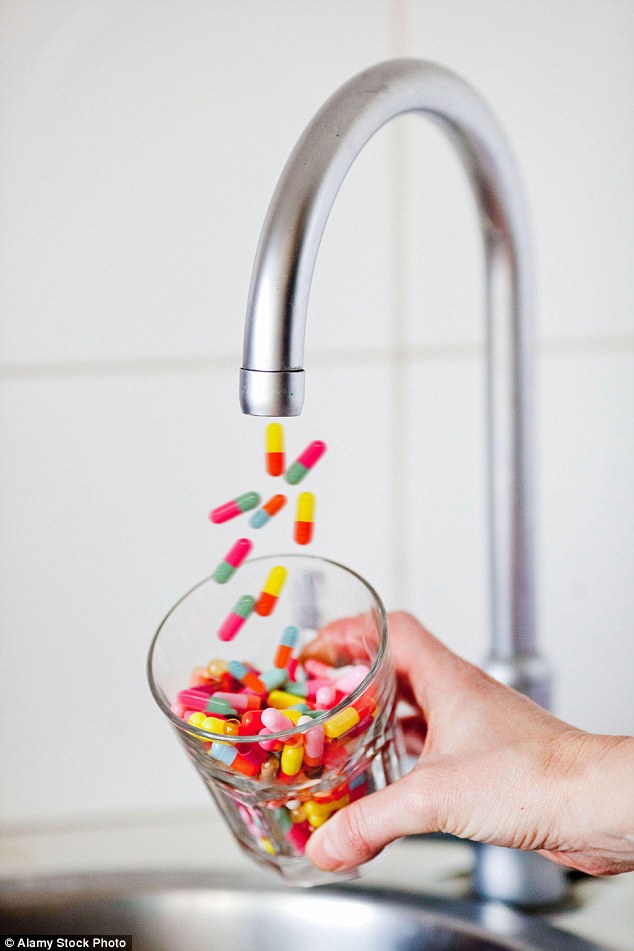 Znečištění vod léčivy
významný zdroj znečištění zejm. povrchových vod
antibiotika, analgetika, protizánětlivé léky, psychofarmaka, steroidy, hormony (antikoncepce), produkty osobní péče (parfémy, opalovací přípravky, repelenty proti hmyzu, mikroperličky - mýdla a antiseptika - antibakteriální účinek)
odpadní vody s léčivy
zasakování odpadních vod
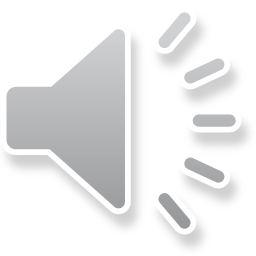 Znečištění u vybrané lokality
Systém evidence kontaminovaných míst  https://www.sekm.cz/portal/
zřízený Ministerstvem životního prostředí ČR 
nezbytná registrace a přihlášení pro zobrazení detailu lokalit
popis, vymezení kontaminace, fotky, seznam odborných zpráv aj.
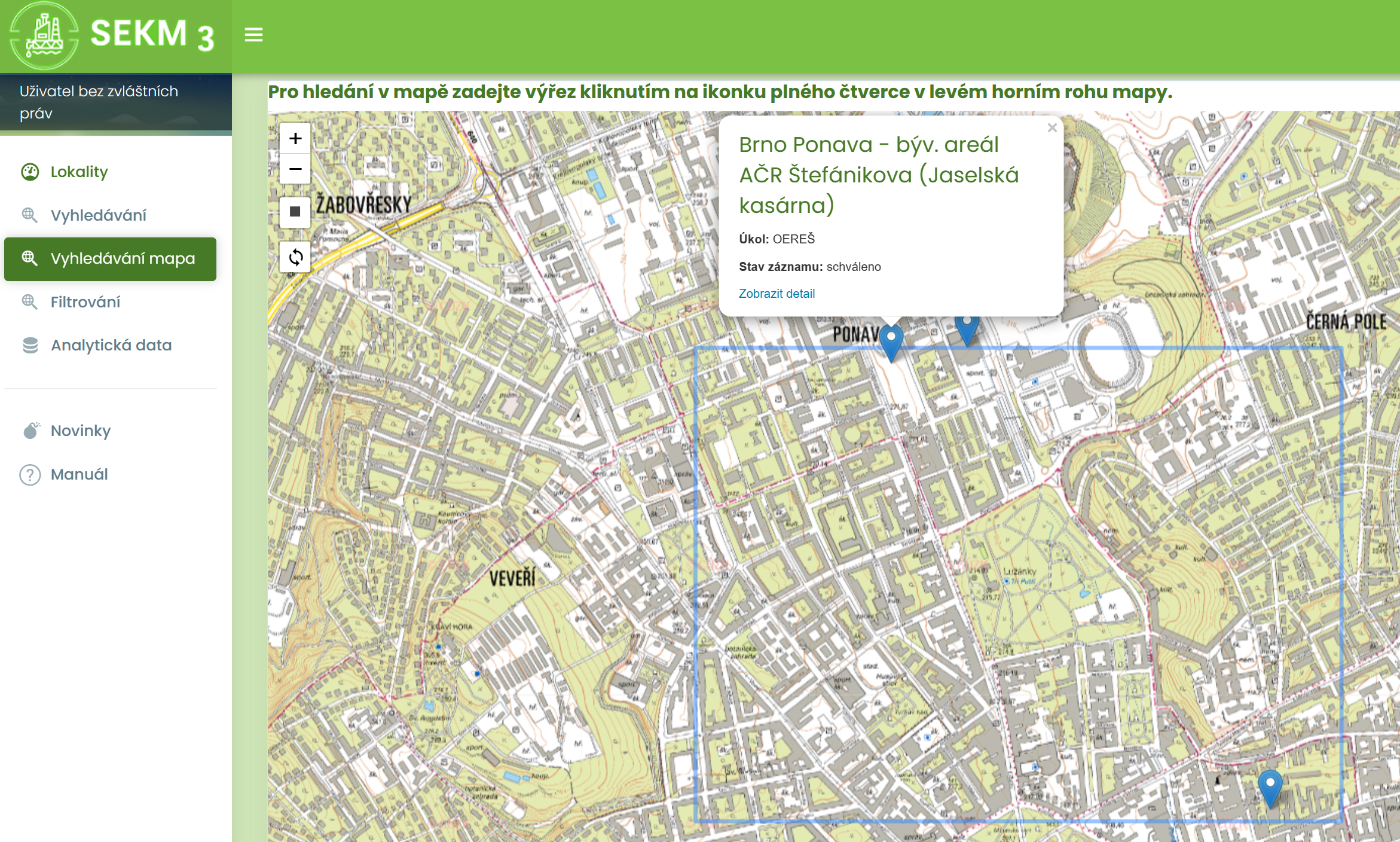 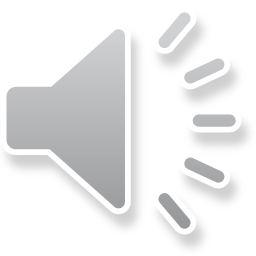